Action taken in preparation of SPAP by Working Groups
by Handloom Textiles and Sericulture Department
Working Groups and SDGs
SDGs mapped to UDD
INPUTS FOR THE SPAP SUBMITTED TO THE RESPECTIVE WORKING GROUPS
Existing Schemes mapped to the Goals
Strength-based Strategies for SDGs
HandloomCensus  2009, NCAER
38% of Country’s weavers and 47% of country’s looms are in Assam!?
Strategies for SDG2030
Empowered Communities-
Ethical Consumerism
Approach is Ecosystems Services
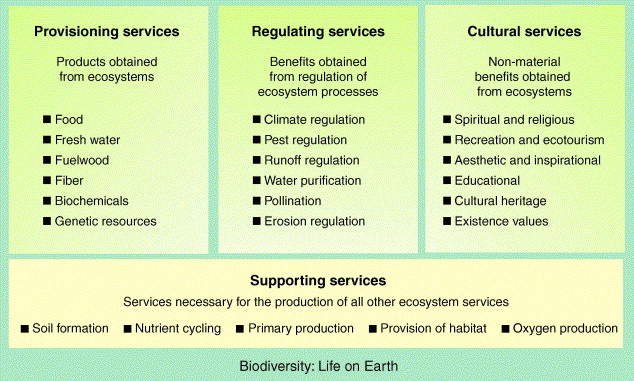 Thus.. Strategy Paper covers
Action Plan
Goals by 2026
MISSION OBJECTIVES
MISSION OBJECTIVES
Gaps Analysed
Resources Required
PPP centered…
First Draft Plan for 2016-2019